Муниципальное бюджетное дошкольное образовательное учреждение Курагинский детский сад №1 «Красная шапочка» комбинированного вида
Районная методическая площадка 
«Речевое развитие дошкольников»
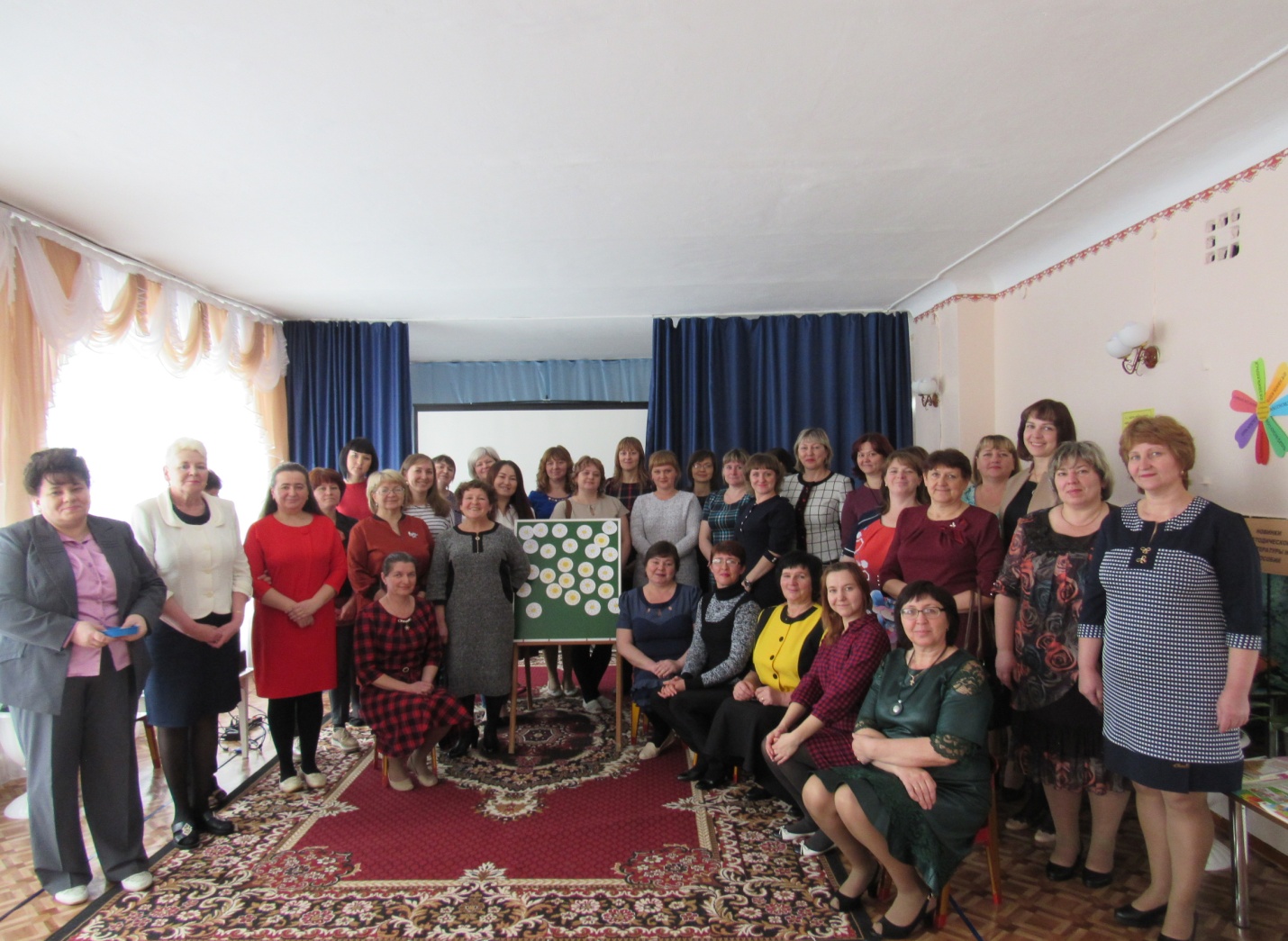 Прекрасна речь, когда она как ручеек,
Бежит среди камней, чиста, нетороплива, 
И ты готов внимать ее поток, и восклицать:
«О, как же ты красива!».
Е. Щукина.
Цель и задачи рабочей программы РП «Речевое развитие дошкольников»на 2016-2019 годы.
Цель работы площадки: Повышение профессиональной компетентности педагогов ДОУ Курагинского района в вопросах речевого развития дошкольников.
 Задачи:
создать условия для профессионального общения педагогов, трансляции и распространения опыта успешной педагогической деятельности с использованием инновационных образовательных технологий в развитии речи детей дошкольного возраста.
изучить профессиональные трудности педагогов в области речевого развития  дошкольников на основе анкетирования.
проводить семинары-практикумы, тренинги, дискуссии, деловые игры, циклы консультаций и  мастер-классы по речевому развитию во взаимодействии с узкими специалистами детского сада и социумом.
Кадровый потенциал:7 педагогов имеют высшее логопедическое образование, 9 педагогов в 2017 году приняли участие в авторском семинаре Н.В. Нищевой по теме: «Дифференциальная диагностика речевых нарушений и систем образовательной и коррекционной деятельности в группе компенсирующей направленности для детей с тяжёлыми нарушениями речи в свете ФГОС ДО», 5 воспитателей прошли курсовую подготовку по теме «Организация работы воспитателя  в логопедических группах»
Анализ работы РП «Речевое развитие дошкольников» за 2  года
Третий год в Курагинском детском саду №1 «Красная шапочка» комбинированного вида действует методическая площадка, за прошедший учебный год  в рамках работы районной площадки «Речевое развитие дошкольников» было проведено 3 семинара- практикума. 
Март 2017г.  Прошёл первый семинар на тему:«Предметно-пространственная развивающая среда. Игры и пособия по речевому развитию дошкольников»   приняли участие  41 педагог из МБДОУ Курагинского района.
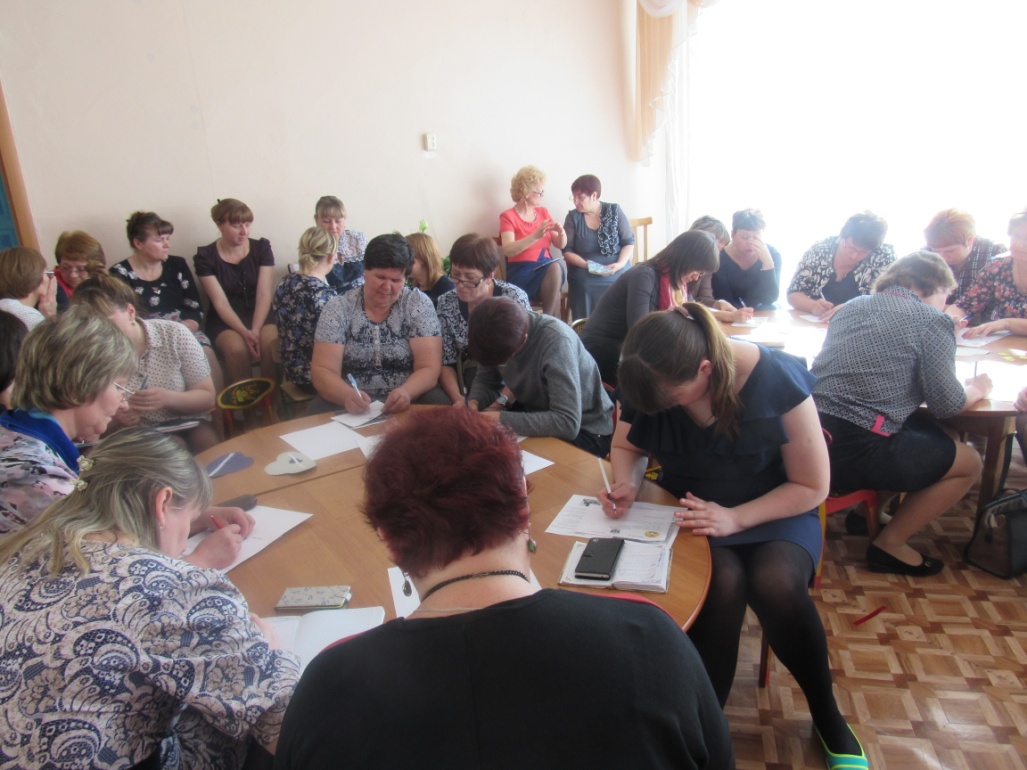 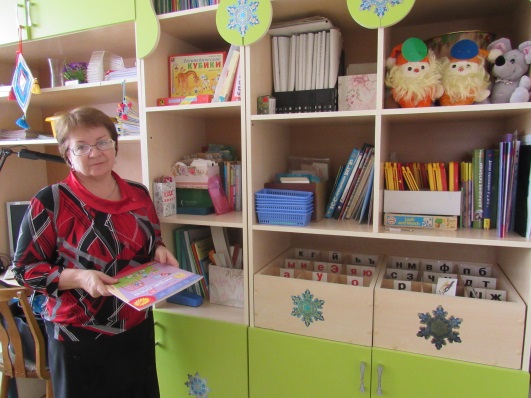 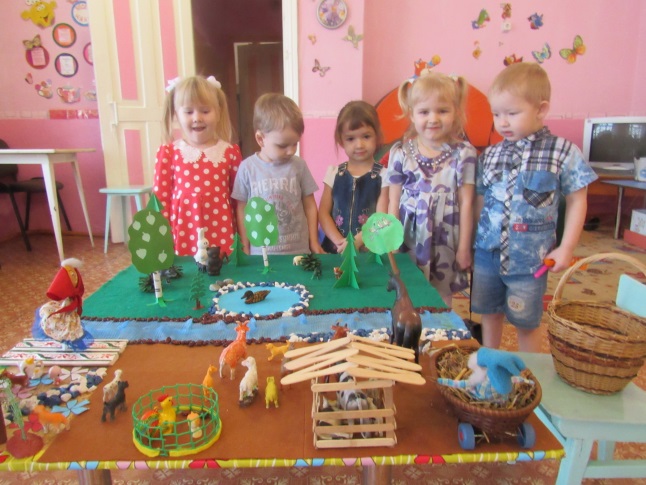 Второй семинар - практикум  прошёл в феврале 2018 года  по теме «Инновационные технологии и методы по речевому  развитию дошкольников»
Присутствовало 37 педагогов из 16 детских садов Курагинского района. 
Для педагогов было проведено 5 мастер классов по применению  в работе с дошкольниками современных технологий и методов  для развития речи детей дошкольного возраста по ФГОС ДО».
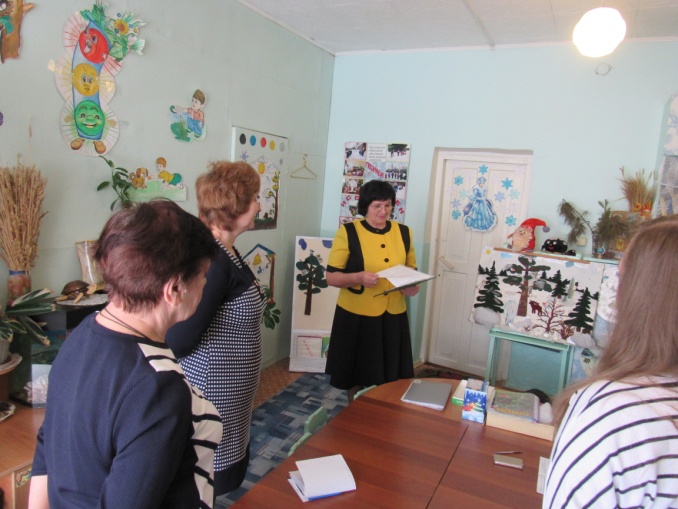 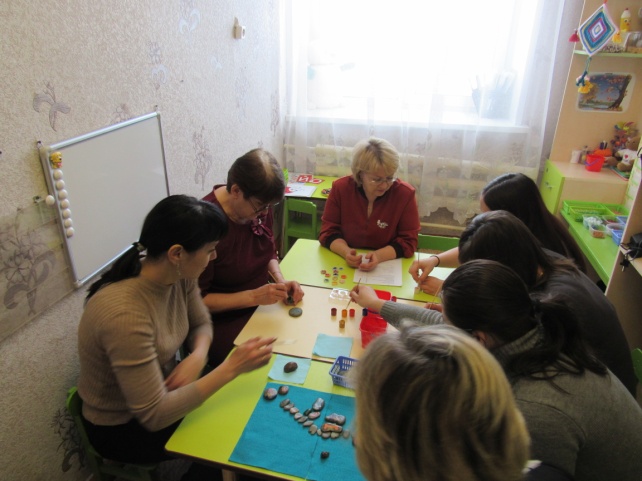 Интеллект-карты Т. Бьюзена в 
речевом развитии дошкольников
Речные камешки , камешки Марблс   и речь дошкольников
Технология моделирования в речевом и познавательном развитии дошкольников
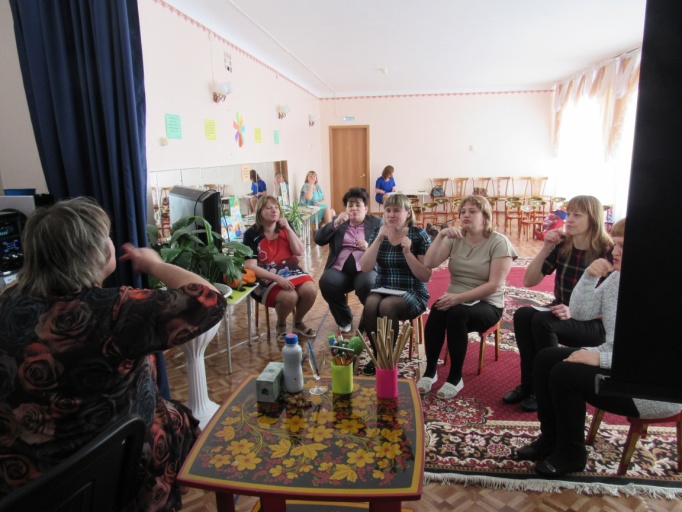 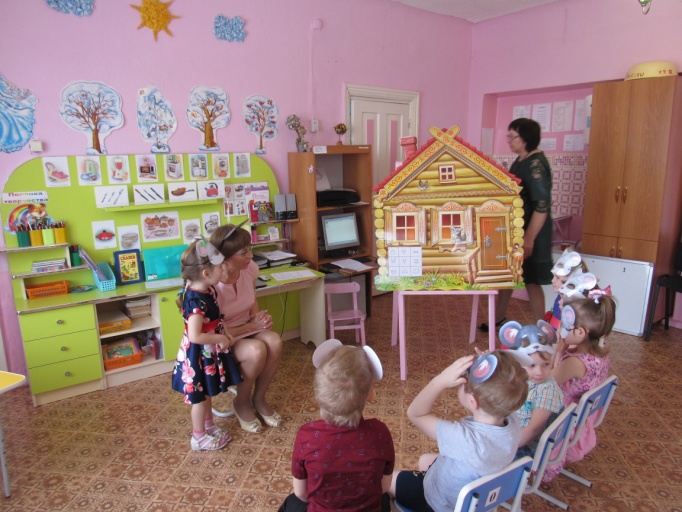 Биоэнергопластика и логоритмика 
в речевом развитии дошкольников
Арт –терапия и речевое развитие младших дошкольников
«Инновационные технологии и методы по речевому  развитию дошкольников»
Цель семинара:  Повышение уровня профессионального мастерства педагогов в вопросах реализации системно-деятельностного подхода через использование инновационных технологий и методов  для развития речи детей дошкольного возраста по ФГОС ДО».
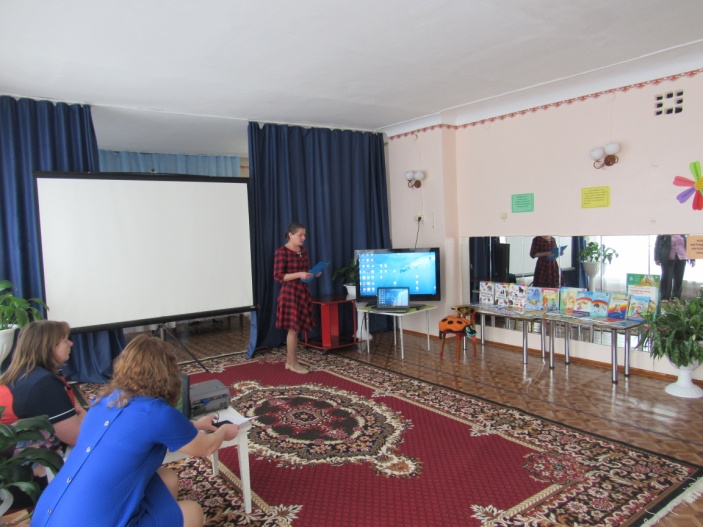 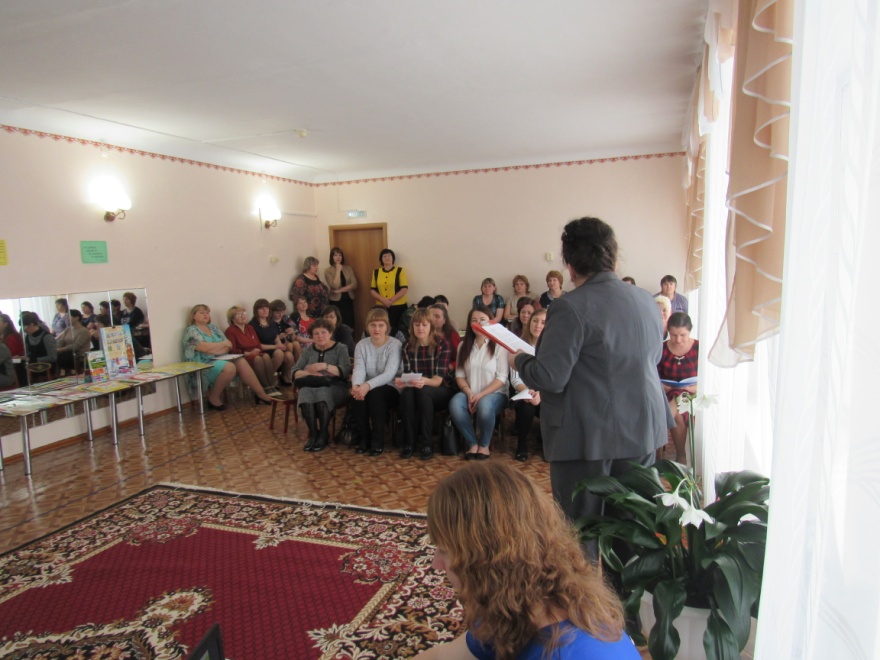 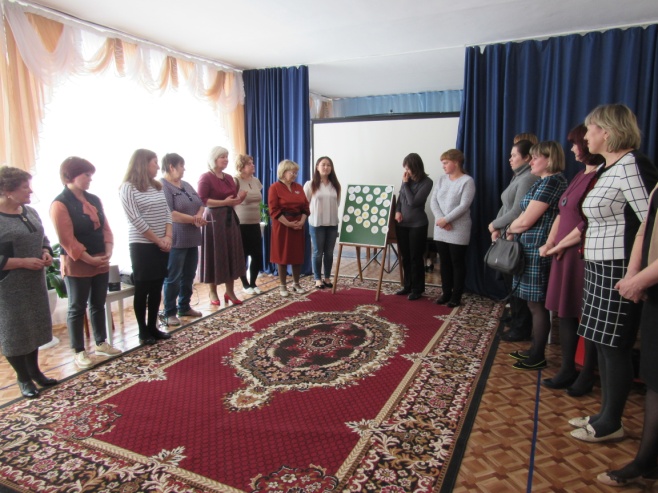 «Взаимодействие специалистов детского сада по речевому развитию дошкольников»,
Цель семинара: Повышение уровня профессионального мастерства педагогов в реализации системы взаимодействия специалистов детского сада и  родителей воспитанников групп компенсирующей направленности.
В апреле 2018 года прошел третий семинар-практикум районной площадки «Речевое развитие дошкольников» в котором приняли участие 37 воспитателей и узких специалистов из 14 детских садов и дошкольных групп при школах Курагинского района  №18  п. Шалоболино и №22 п. Кошурниково.
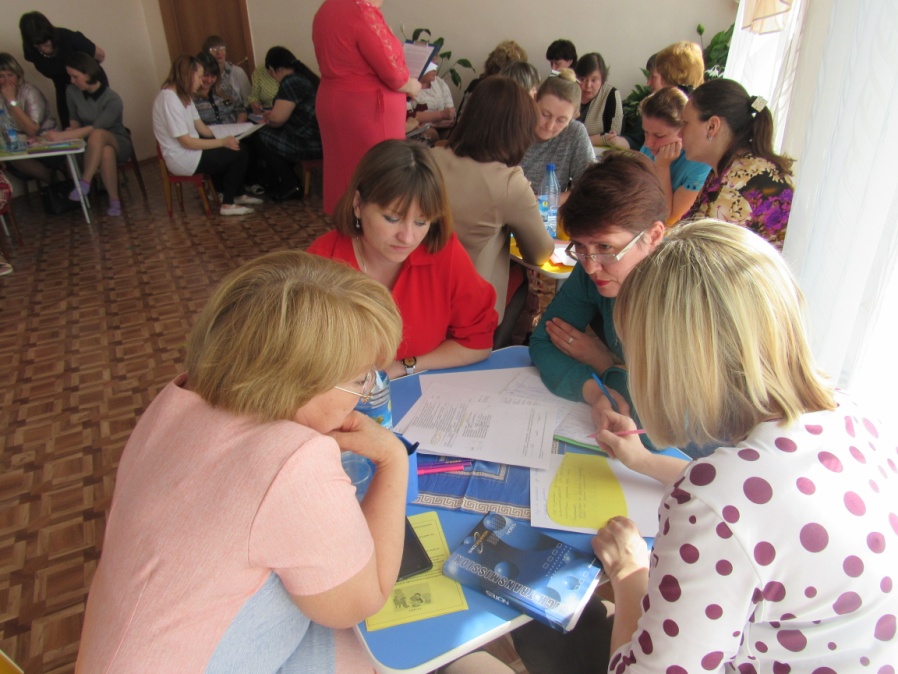 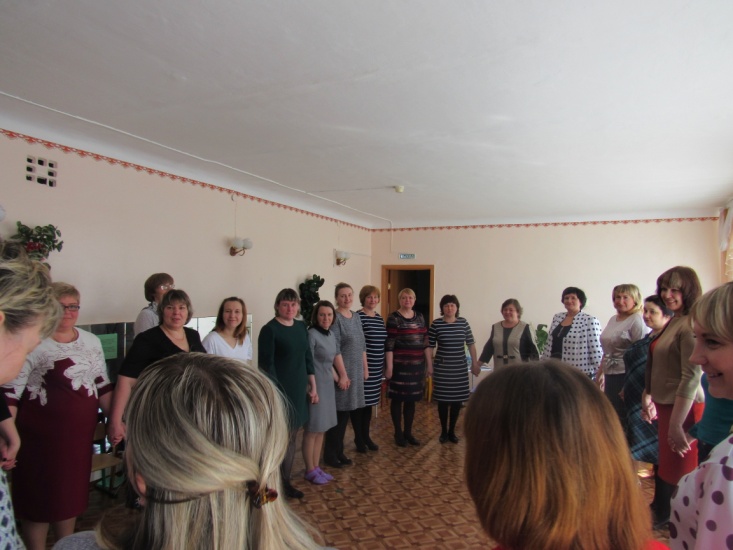 Взаимодействие специалистов ДОУ по речевому развитию детей дошкольного возраста в МБДОУ №1 «Красная шапочка» комбинированного вида
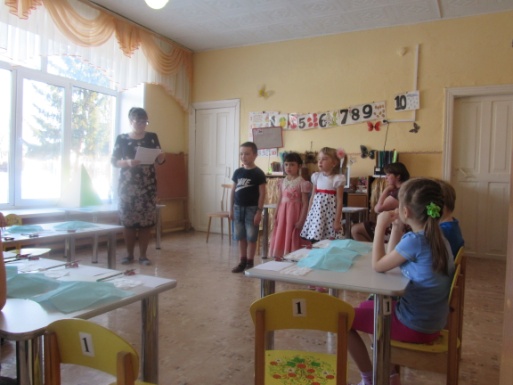 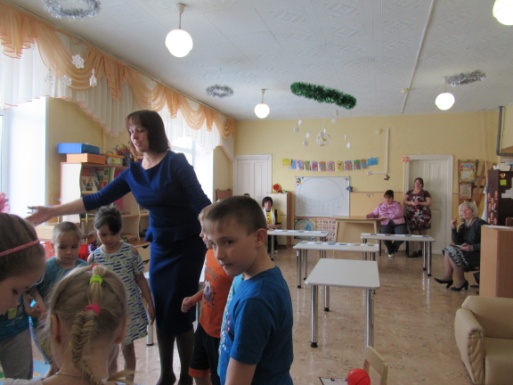 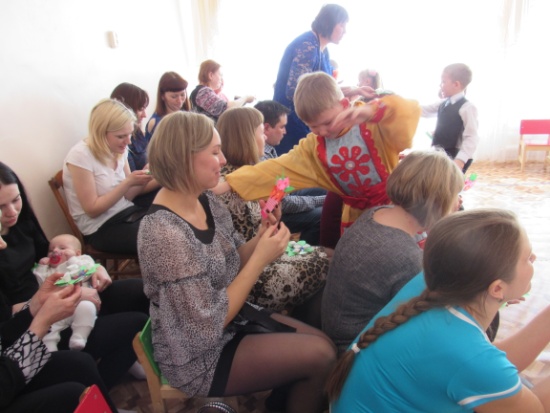 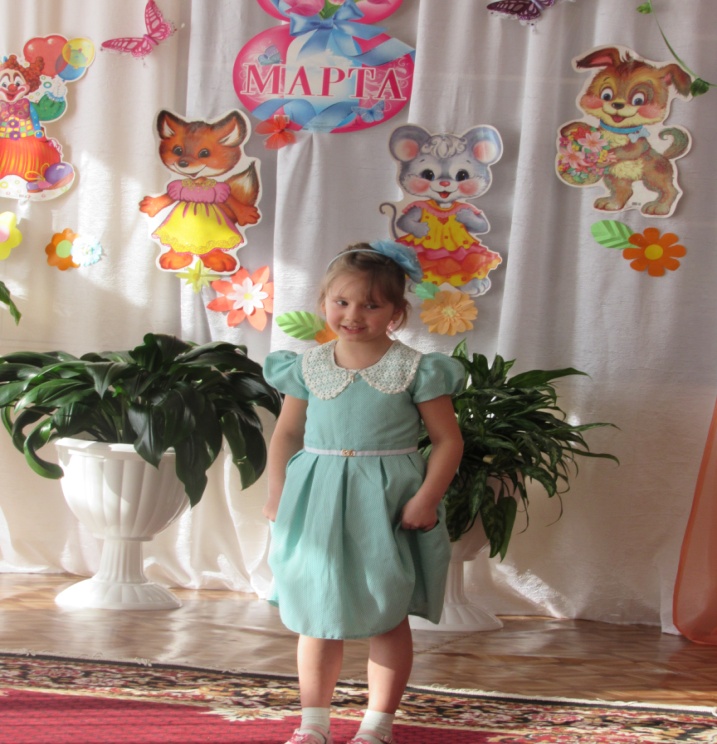 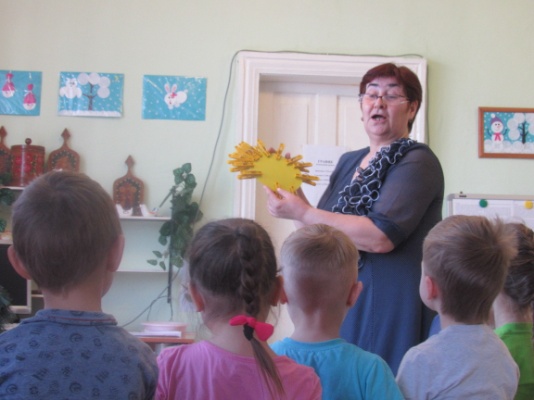 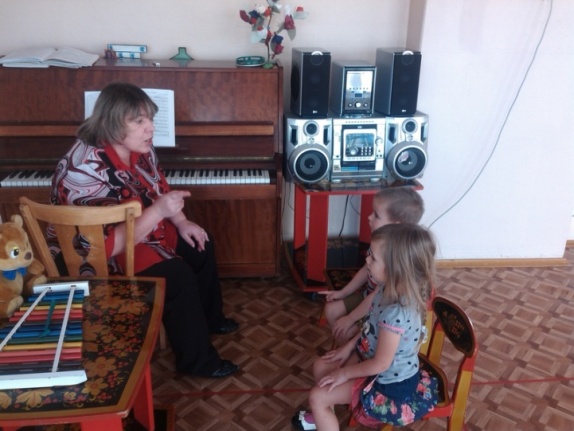 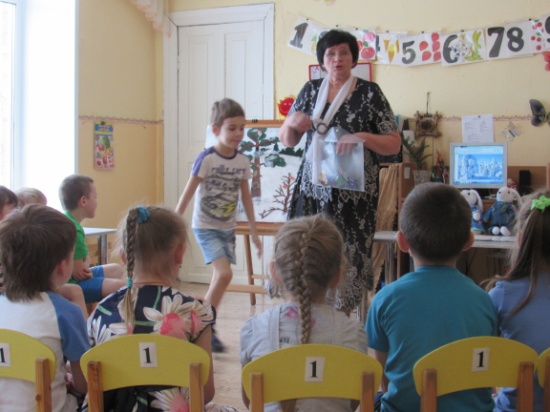 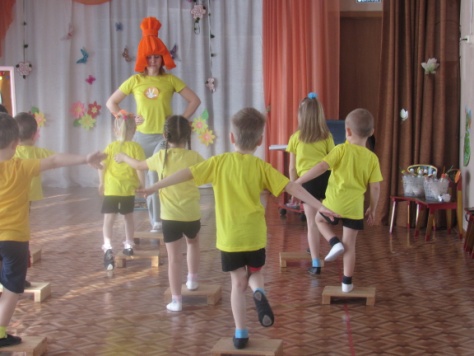 Выступления  участников площадок
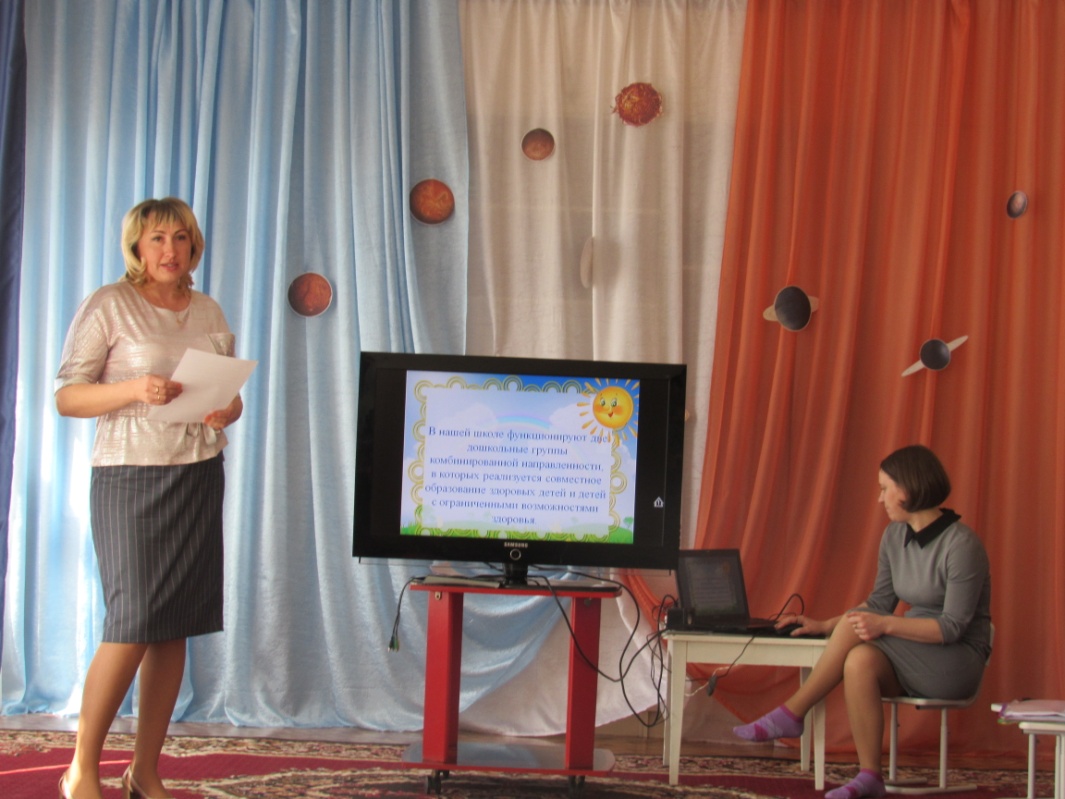 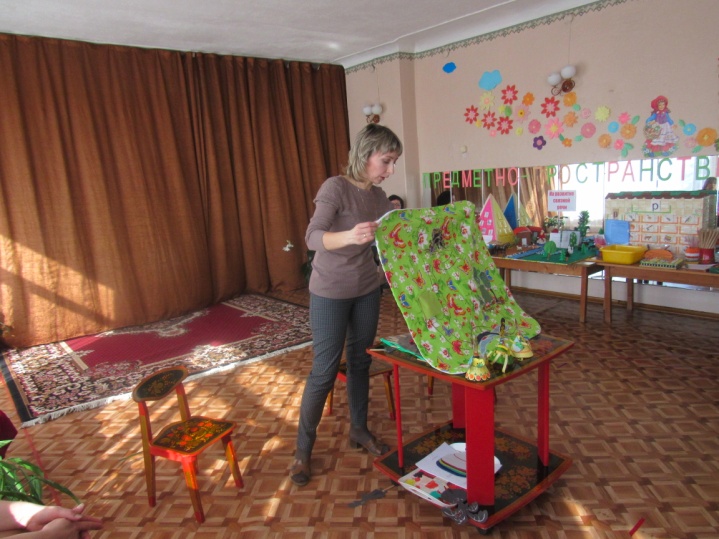 Краснокаменский детский «Капелька» ППРС в работе  учителя –логопеда Коробко Е.А.
Кошурниковская средняя школа №22
Система работы воспитателя и учителя логопеда в речевом развитии старших дошкольников
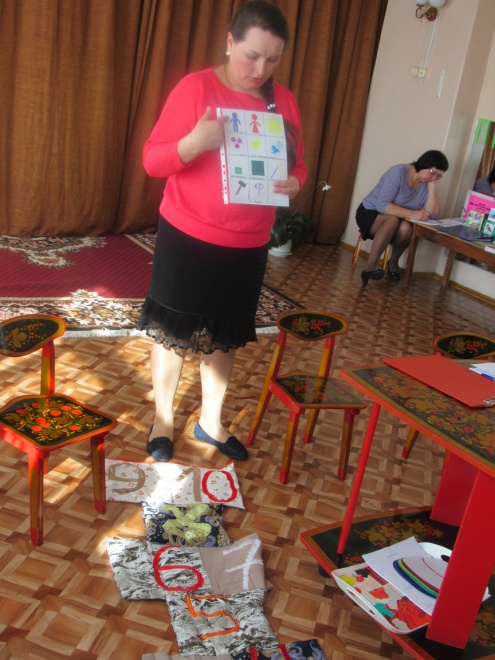 «Дидактические речевые игры в работе по развитию речи дошкольников
Ирбинский детский сад « Теремок» воспитатель Саковцева  О.Н.
Кошурниковский  МБДОУ «Ромашка»
Синквейн – как эффективный метод работы 
по речевому развитию дошкольников
Семинар: «Развитие связной речи детей . Организация работы с социумом»  в ноябре 2018 года.
Цель семинара:• создание информационного пространства для обмена педагогическим опытом и повышения профессиональной компетентности, мастерства педагогов ДОУ по развитию связной  речи детей дошкольного возраста в различных видах деятельности.
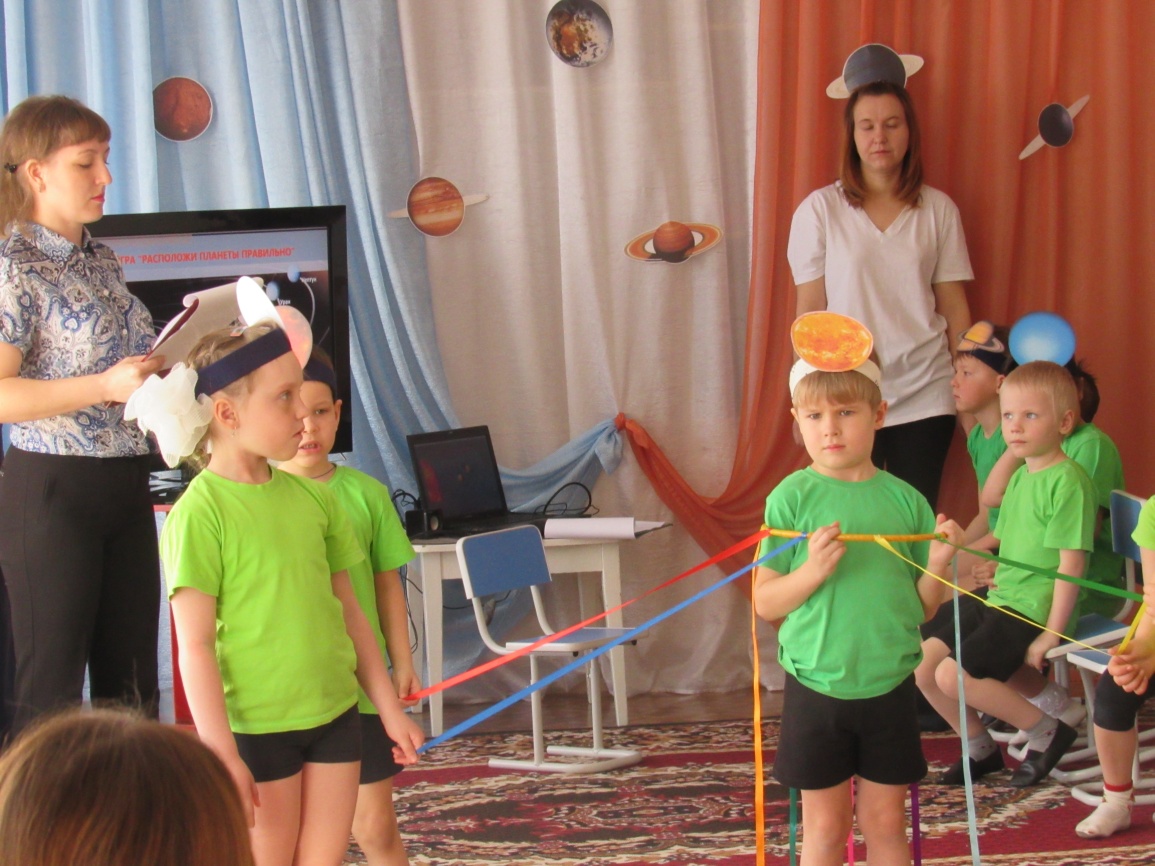 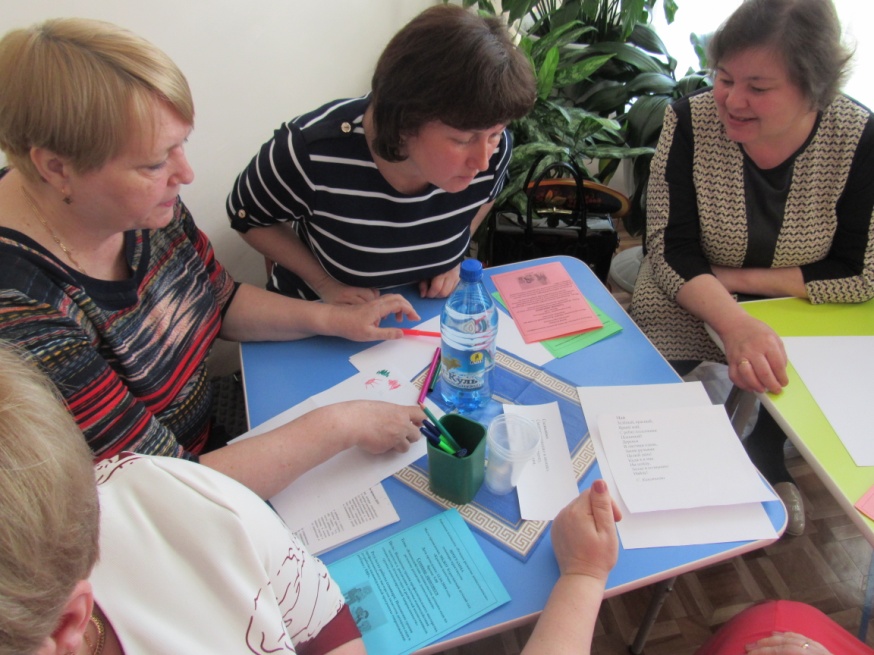 «Развитие связной речи детей в различных видах деятельности».
Задачи:1. Побуждать педагогов ДОУ к мыслительной и практической деятельности по овладению технологий проектирования и моделирования педагогического процесса по реализации комплексных задач развития связной речи дошкольников. 2. Углубить представления о содержании речевого развития на основе современной парадигмы развивающего личностно ориентированного образования.
Семинар: «Развитие связной речи детей . Организация работы с социумом»
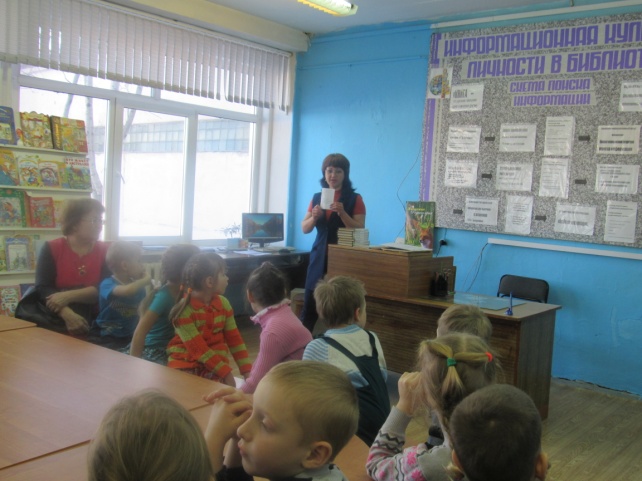 1.Центральная детская библиотека
2. Районный ДК и ДК. станции Курагино
3. Районный Краеведческий музей
4. Курагинские средние школы№1 и№3
5. Дом детского творчества п.Курагино
6. Предприятия и социальные учреждения
 Курагинского района 
7. Красноярский ИПК РО – курсы повышения
 квалификации педагогов по речевому развитию 
дошкольников
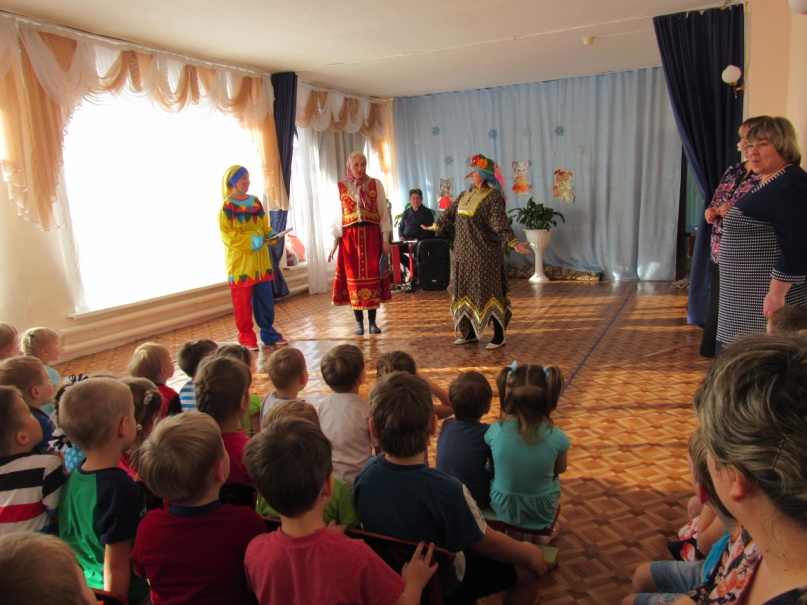 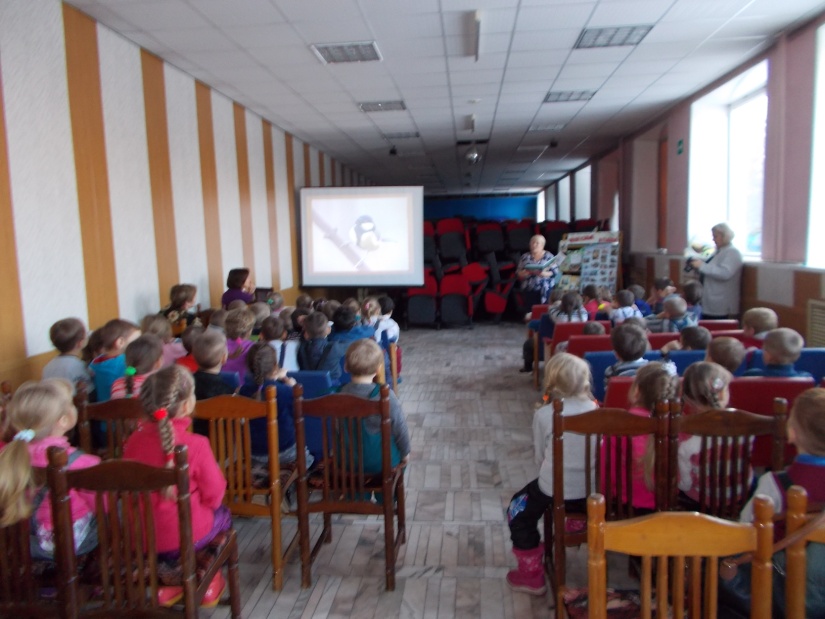 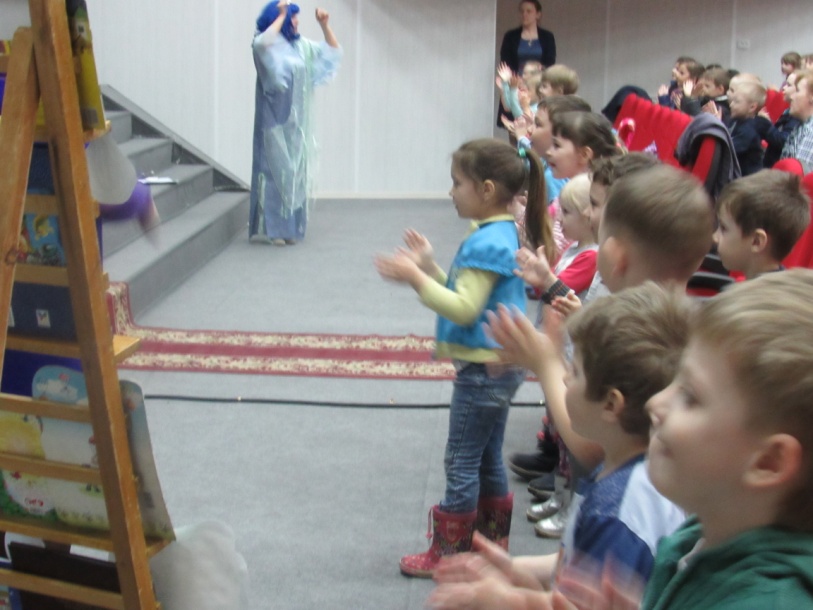 Формы работы с педагогами  по развитию связной речи дошкольников
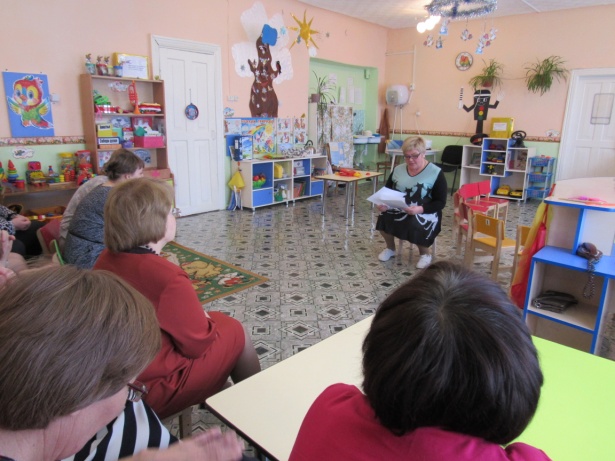 ПМПк (консилиумы)
Тематические педагогические советы
Мини – педсоветы
Тренинги
Посещение занятий(НОД)
Беседы, обсуждения
Семинары – практикумы
Консультации
Тематические и интегрированные 
занятия
Праздники и развлечения
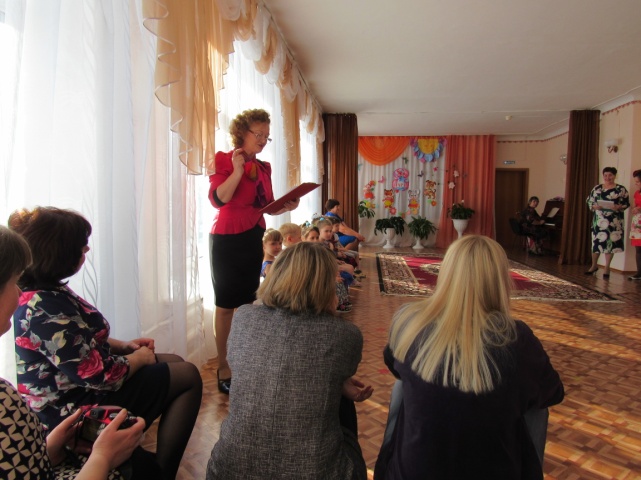 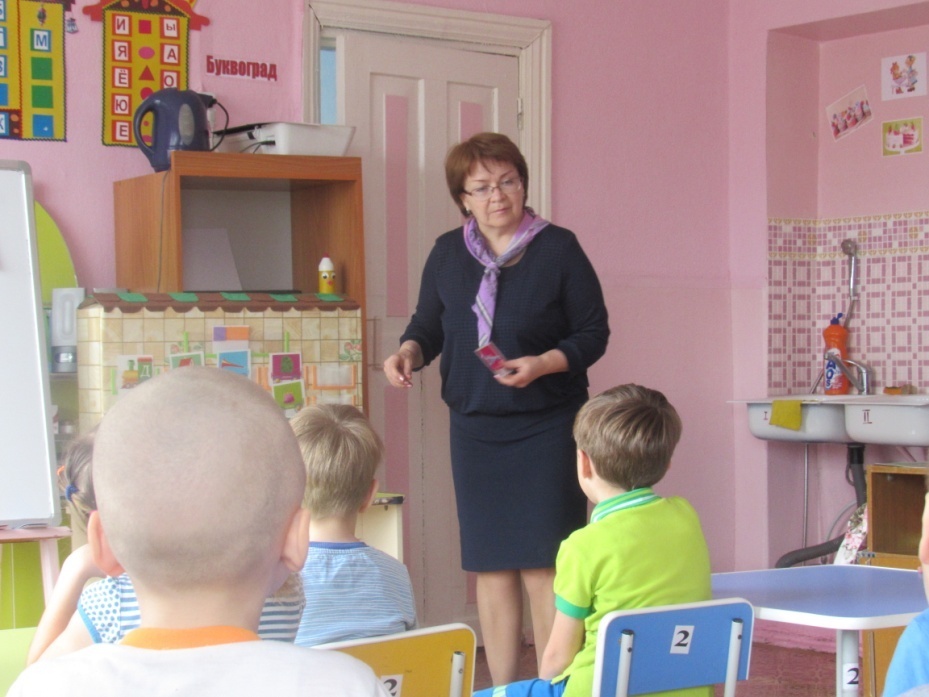 Фестиваль педагогических идей. Организация работы с родителями по речевому развитию дошкольников  итоговое мероприятие  работы РП «Речевое развитие дошкольников за 2016-2019 учебный год»
Цель : Презентация успешных педагогических практик участников семинара в рамках повышения профессиональной компетентности педагогов ДОУ Курагинского района в вопросах речевого развития дошкольников.
Применение различных форм и методов работы с родителями дошкольников по
 речевому развитию в МБДОУ №1 «Красная шапочка»:
Консультации педагогов ДОУ
Семинары практикумы «Речь ребенка на кончиках пальцев»,
 «Фольклор в речевом развитии дошкольников»
3.«Литературная –гостиная»  «Книги – наши друзья»
4. Заседания семейного клуба «Семь +Я»
5.«ШКОЛА УСПЕШНЫХ РОДИТЕЛЕЙ»
6. Газета МБДОУ №1 по речевому развитию дошкольников 
 «Это мой ребёнок»
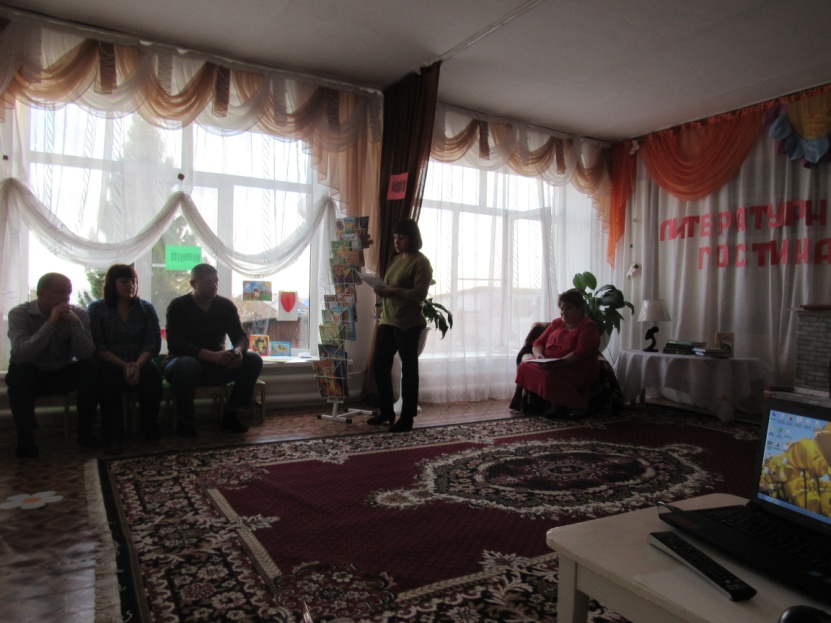 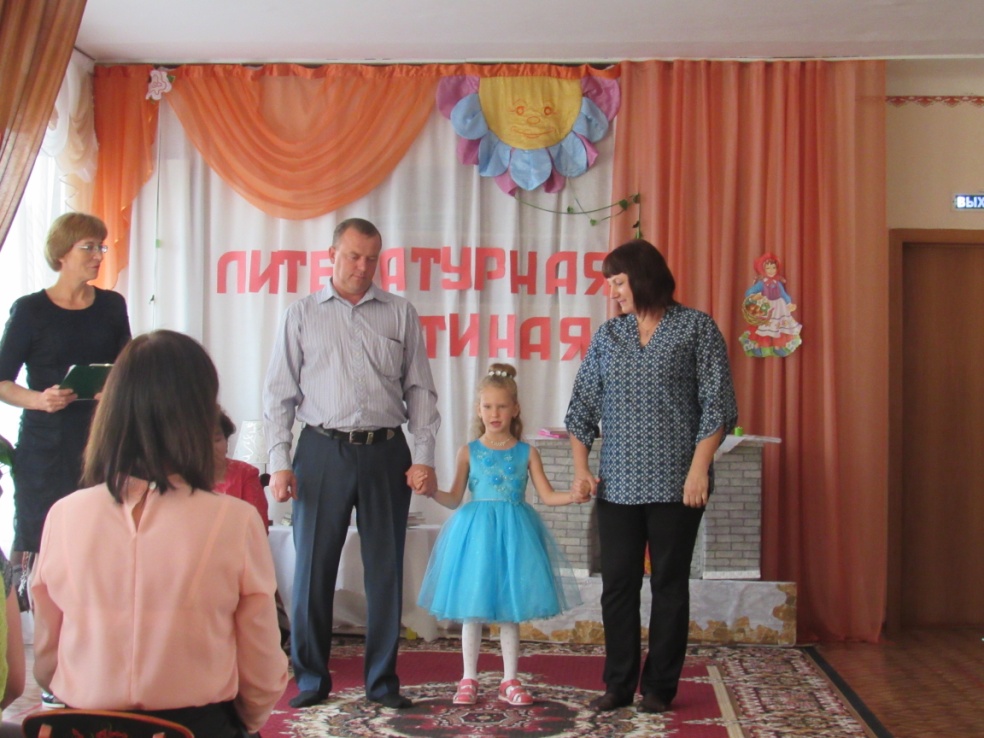 Организация работы районной методической площадки по речевому развитию  дошкольников –
это всегда актуально, современно и интересно!
Приглашаем  всех заинтересованных педагогов  к сотрудничеству 
РЕЗУЛЬТАТ:
1. Повышение профессиональной компетентности
 педагогов ДОУ Курагинского района в вопросах 
речевого развития дошкольников.
2. Презентация успешных педагогических практик
 участников семинара в рамках работы РП 
«Речевое развитие дошкольников».
3. Выпуск методического сборника районной площадки
  «Речевое развитие дошкольников» с успешным опытом участников  за 2016-2019 учебный годы.
4. Публикации обобщенного опыта работы методической площадки в  журнале «Воспитатель ДОУ»  и Всероссийском интернет портале  для педагогов «Инфоурок».
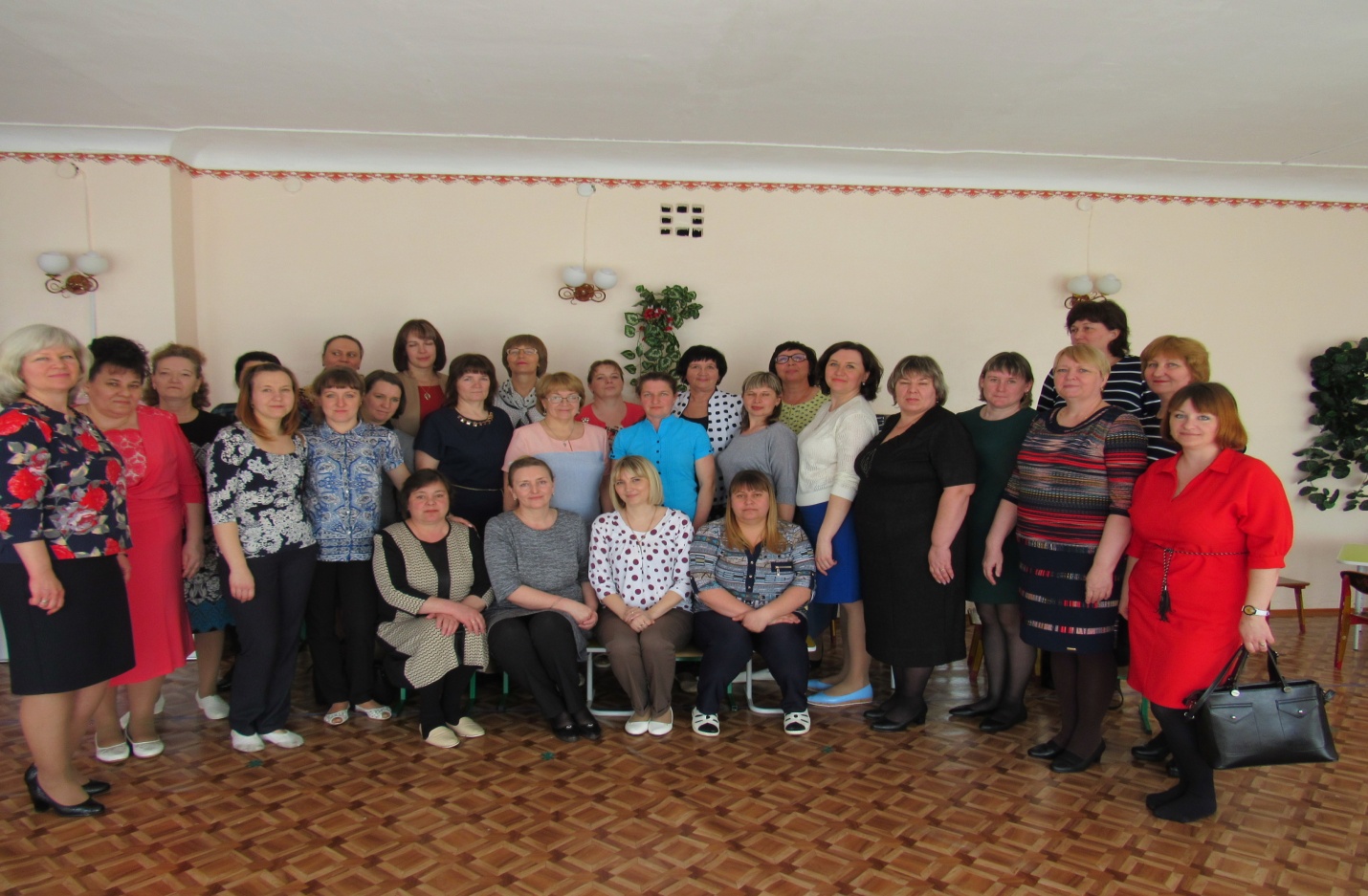